Воздушная оболочка земли
Сташкова Елена Валерьевна
Учитель географии 
МБОУ СОШ № 45
г. Мурманск
Голубое свечение вокруг Земли –
 её атмосфера. 
Синий цвет – придает кислород.
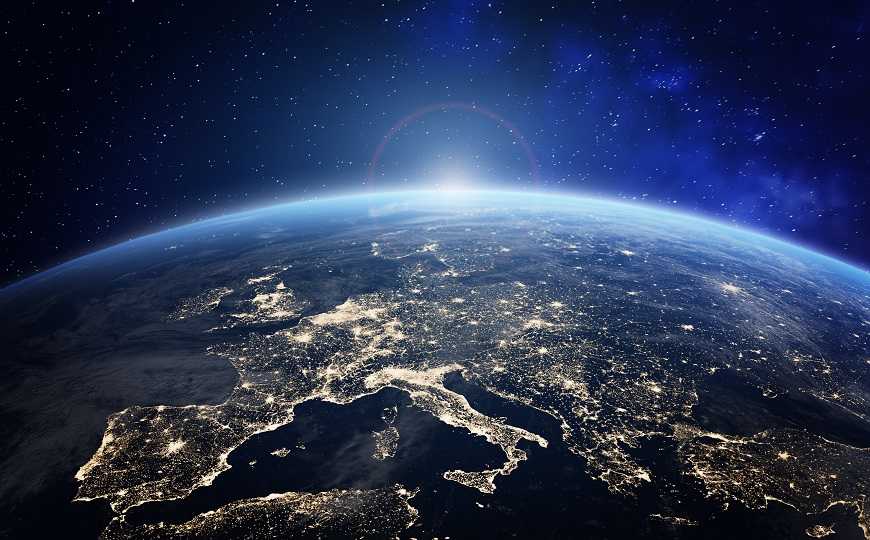 АТМОСФЕРА – воздушная оболочка Земли.
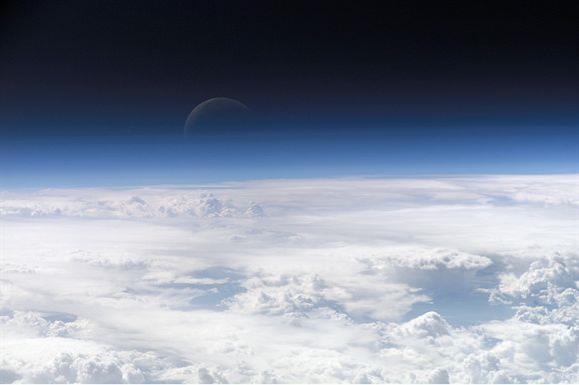 Невидимая газовая оболочка. Это самая верхняя и наименее плотная оболочка нашей планеты.
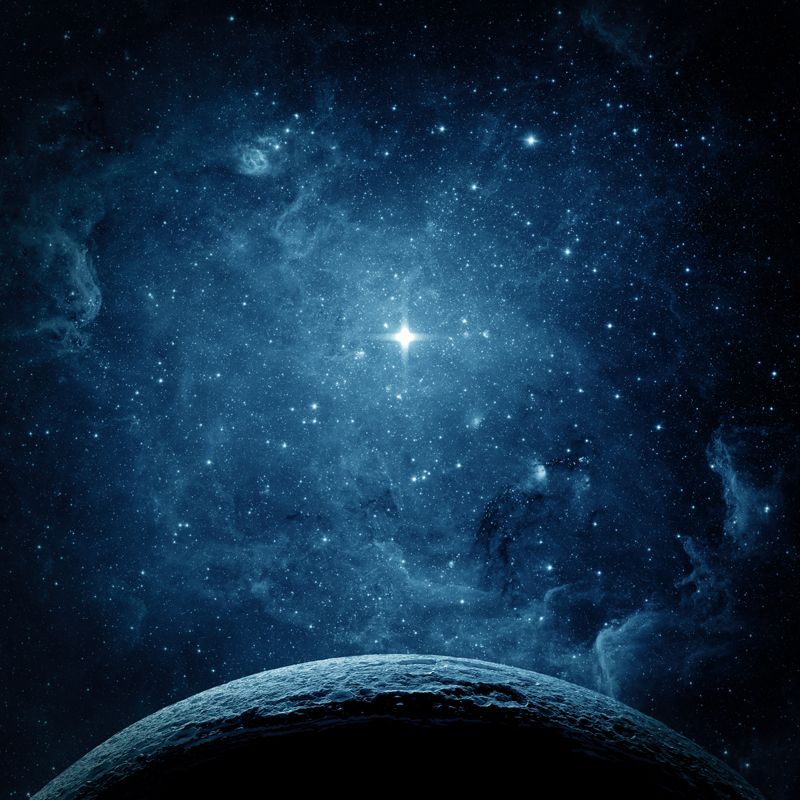 4,3 млрд. лет назад начали появляться первые газы – водород и гелий.
При извержении вулканов на поверхность Земли выбрасывались – аммиак, углекислый газ, метан. Вулканическая деятельность привела к поступлению в атмосферу – водяного пара. Первые фотосинтезирующие растения стали выделять кислород.
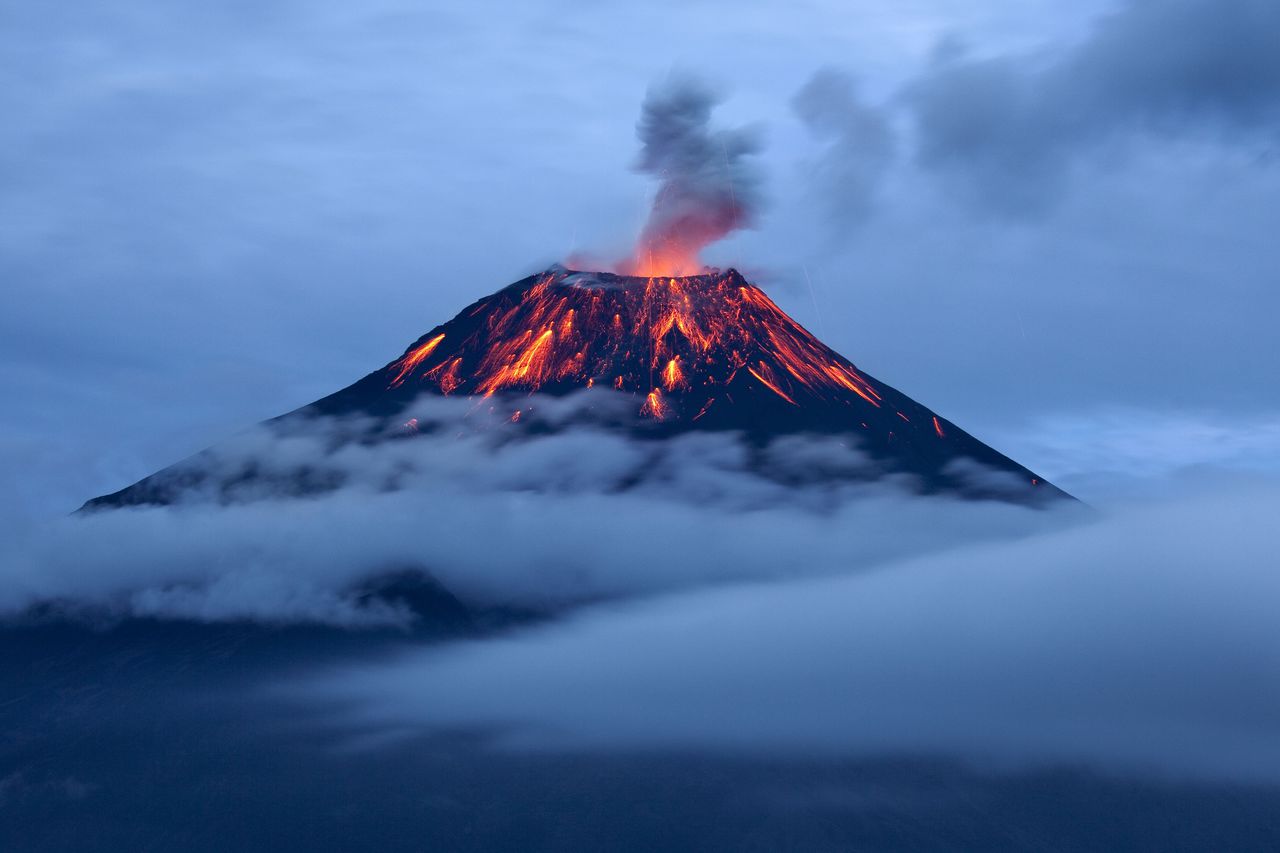 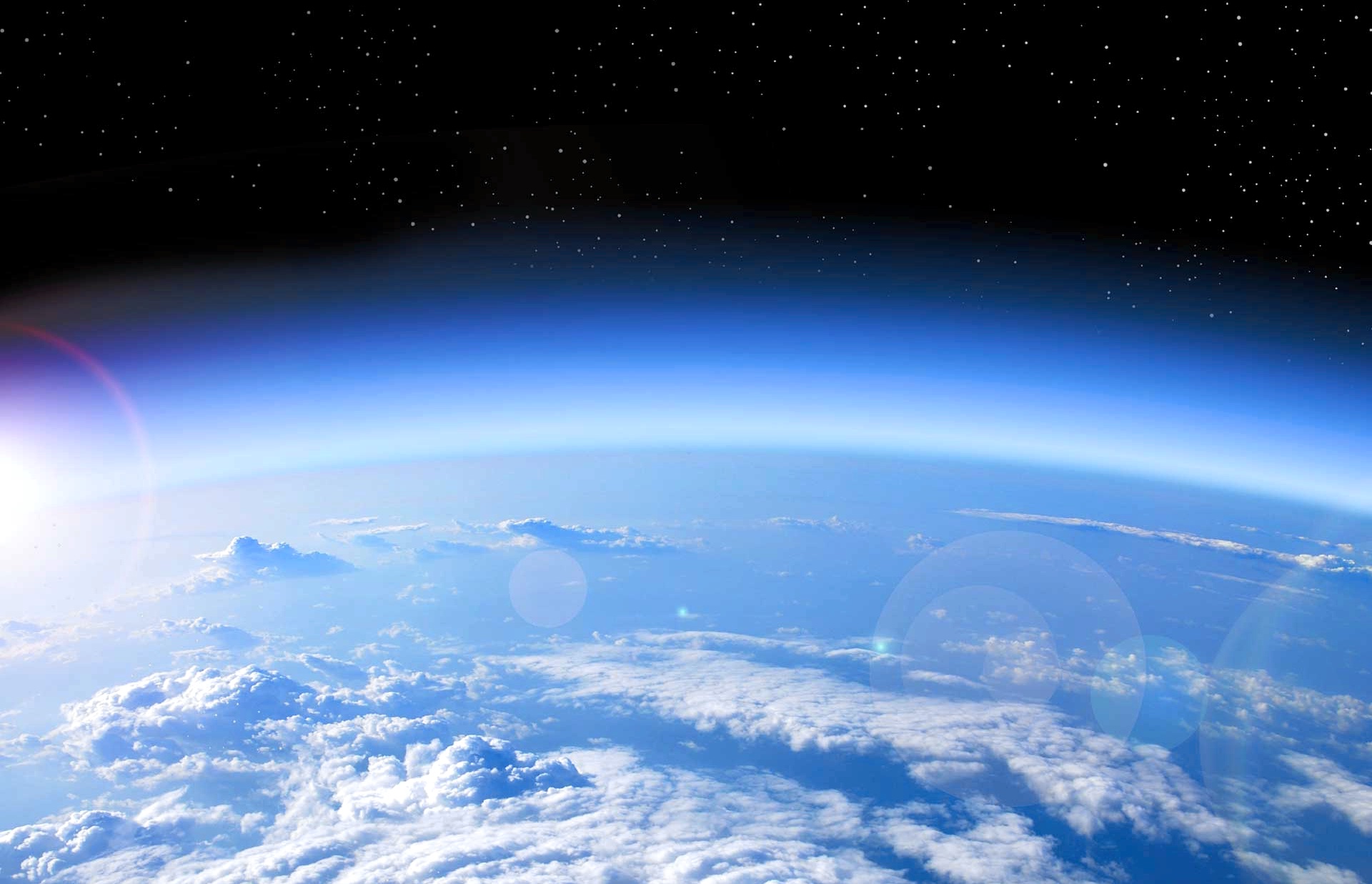 Избыток кислорода способствовал формированию озонового слоя.
Состав атмосферы
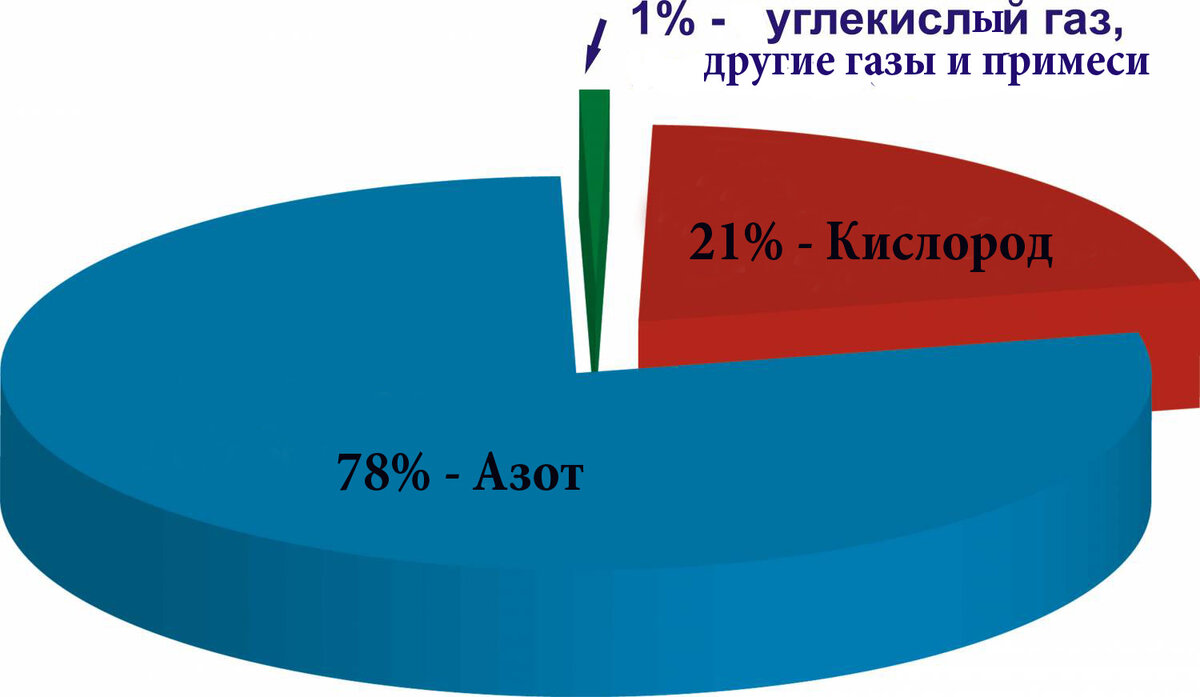 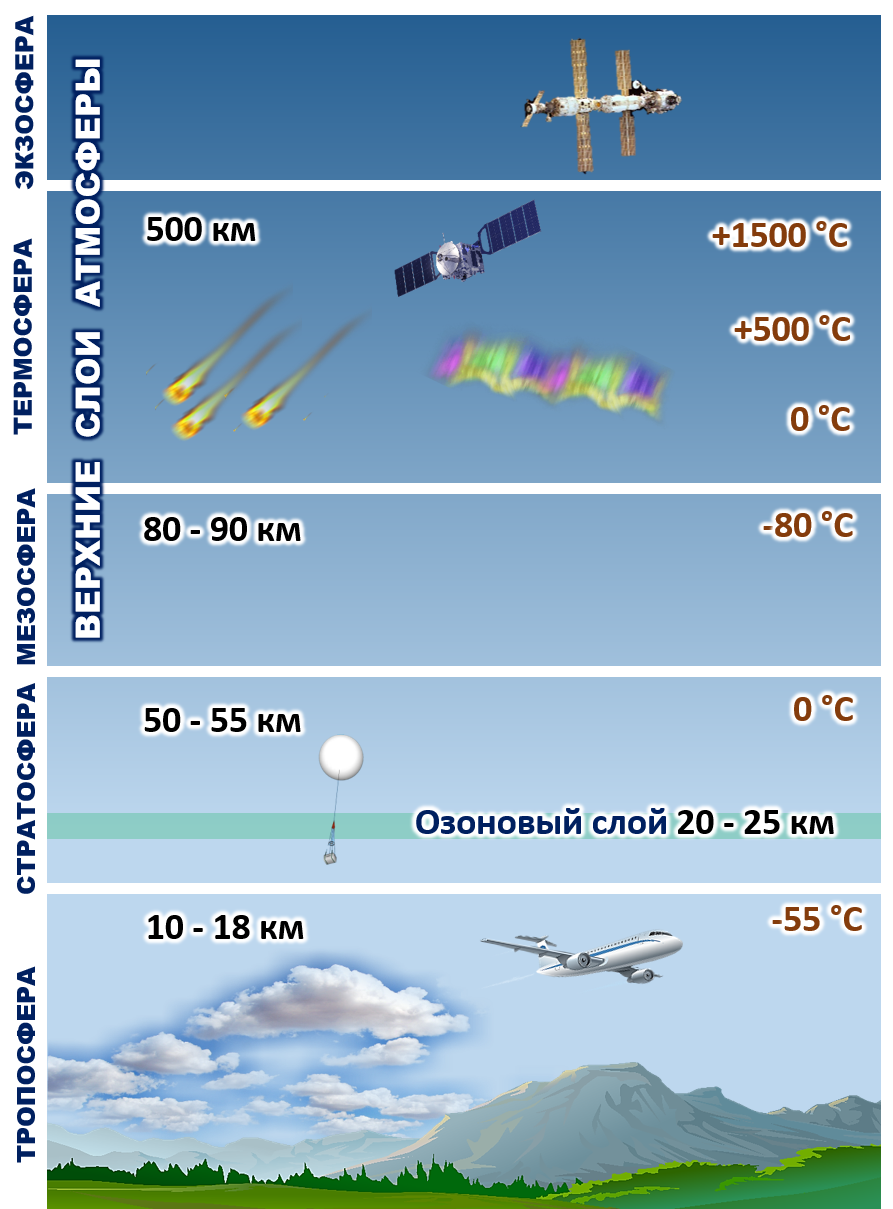 Атмосфера состоит из 
5 слоев, которые различаются по составу, плотности и температуре.
Нижние слои тропосфера и стратосфера содержат почти весь воздух Земли.
ТРОПОСФЕРА
Нижний и самый плотный слой атмосферы.
Более всего пригодна для жизни (все живые организмы).
Верхняя граница 16-18 км. (экватор), 10-12 км. (умеренные широты), 8-9 км. у полюсов.
Формируются облака, выпадают осадки, горизонтальное и вертикальное движение воздуха.
«Фабрика погоды».
Температура у верхней границы – 50 градусов.
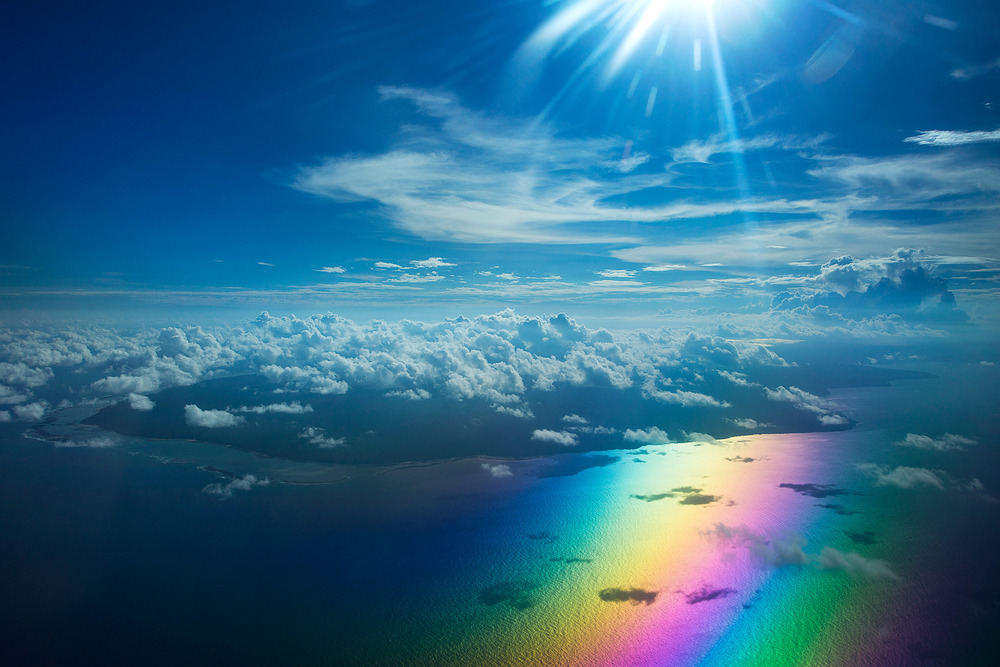 СТРАТОСФЕРА
Второй слой от поверхности Земли.
Простирается до высоты 50-55 км.
Воздух разряжен (20% массы атмосферы), им невозможно дышать.
Температура повышается, у верхней границы достигает 0 градусов.
На высоте 20-25 км. – озоновый слой. Озоновый слой – экран защищающий от ультрафиолетовых лучей.
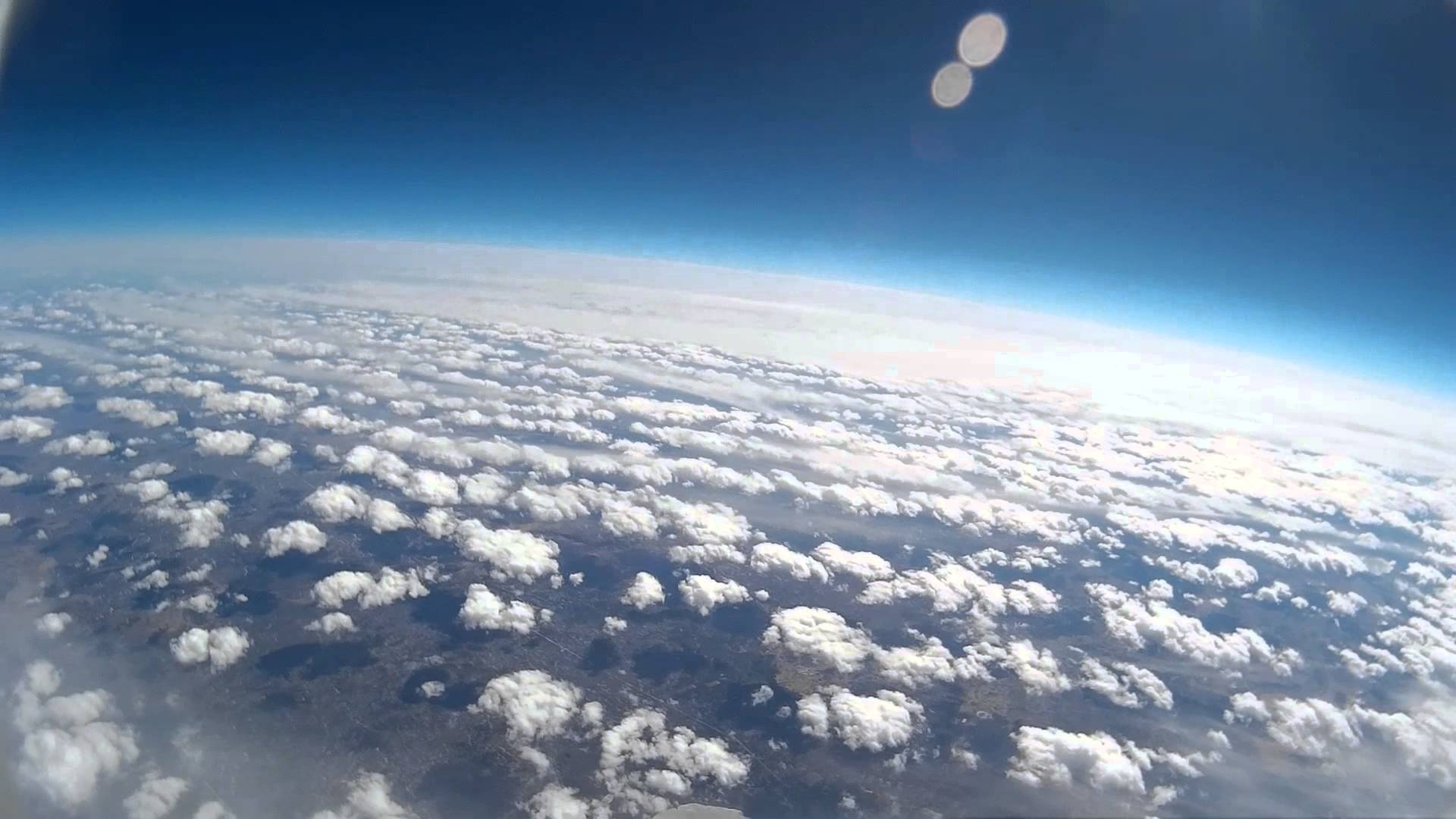 ВЕРХНИЕ СЛОИ АТМОСФЕРЫ
Выше 50-55 км.
Мезосфера, термосфера, экзосфера.
Плотность воздуха очень мала.
Явления: северное сияние, метеоры.
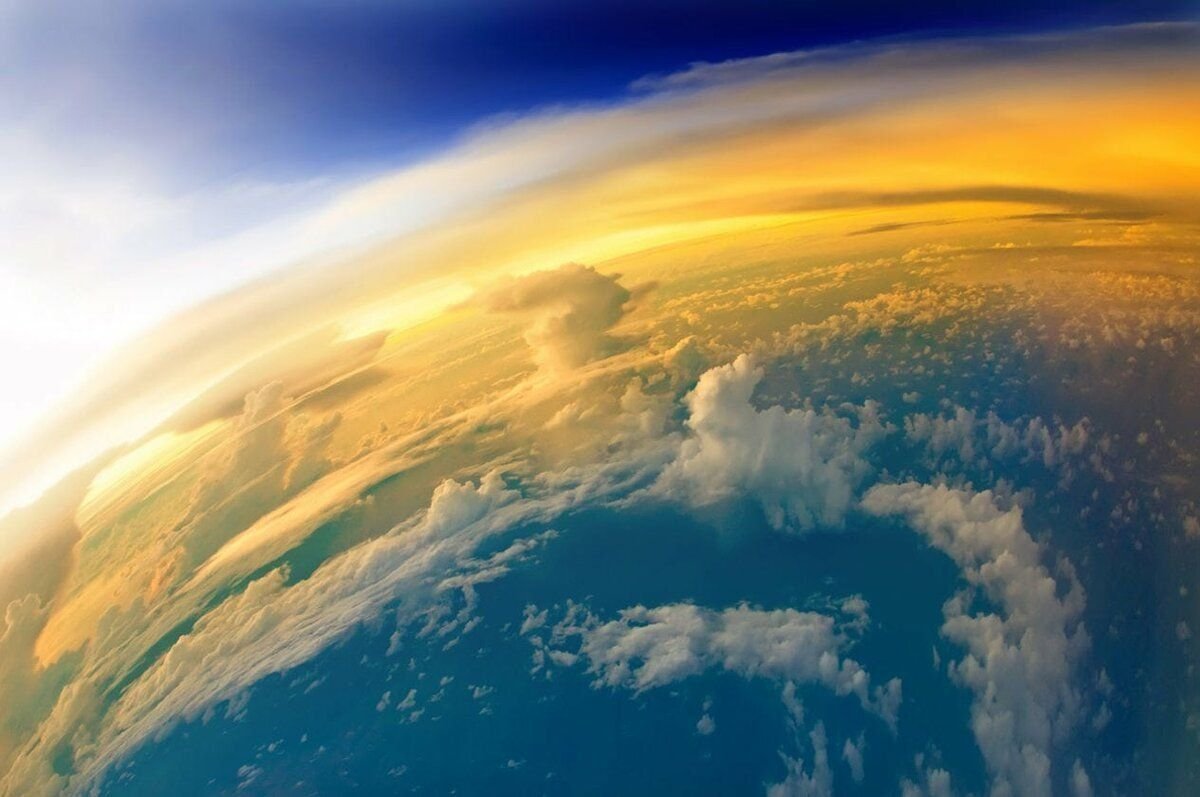 Значение атмосферы
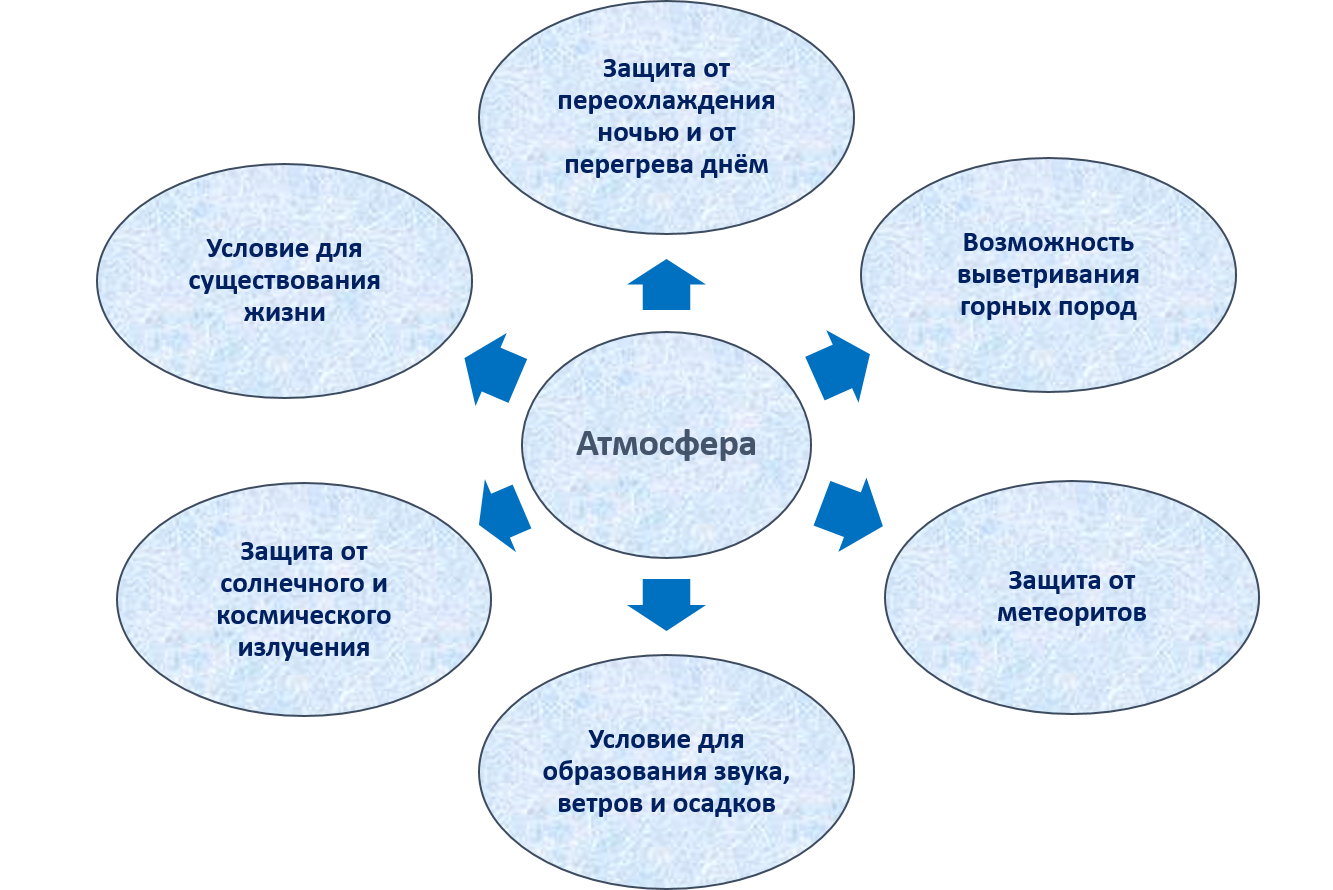 МЕТЕОРОЛОГИЯ – изучает состояние атмосферы и происходящие в ней процессы.
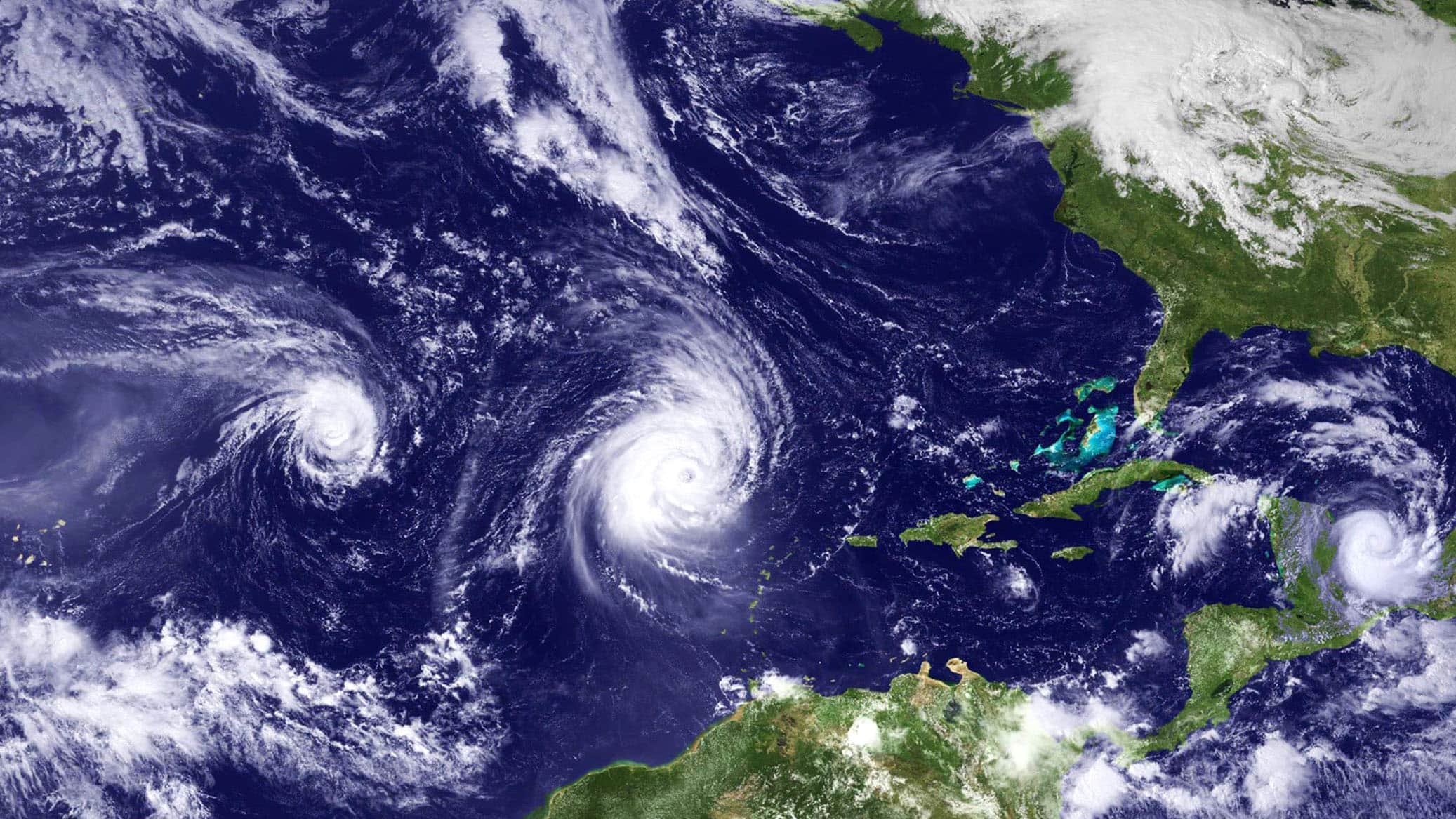 Задачи метеорологии:
наблюдение за погодой;
изучение климатических характеристик;
наблюдение за химическим составом воздуха.
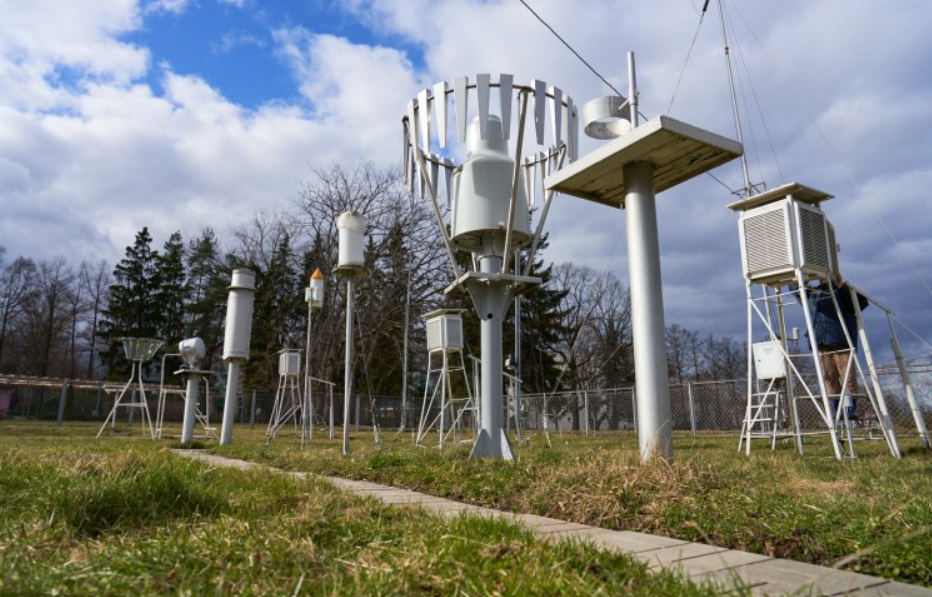 На метеостанциях собирается информация о состоянии погоды.
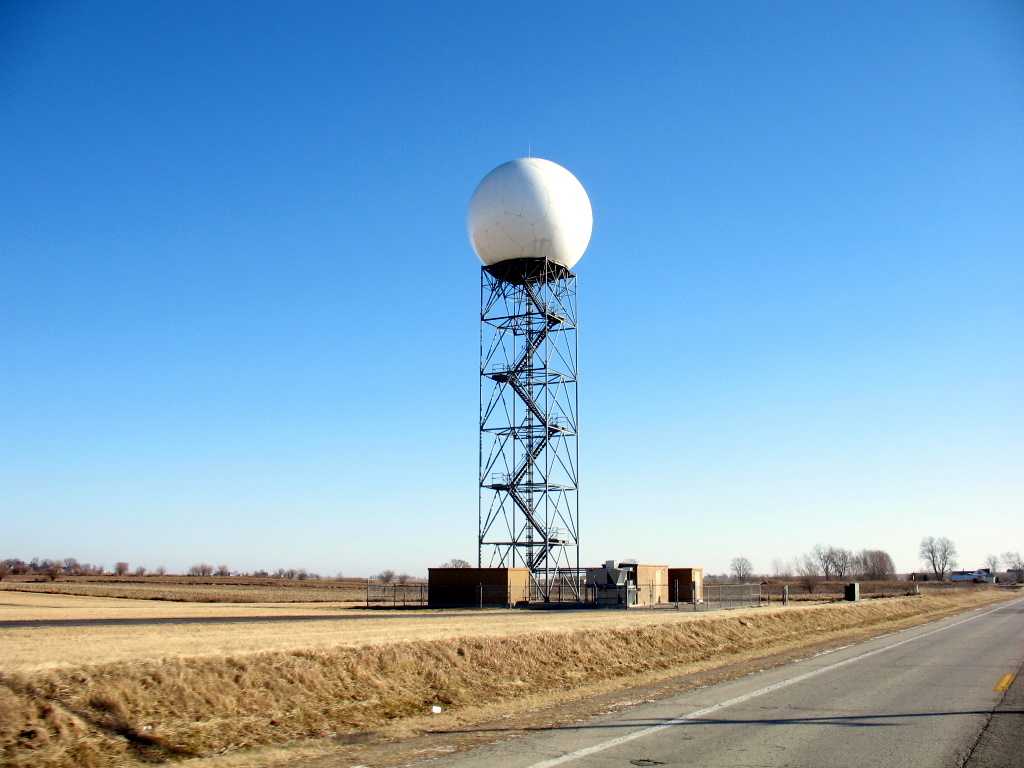 Температура воздуха, направление и скорость ветра, атмосферное давление, количество и виды выпавших осадков.
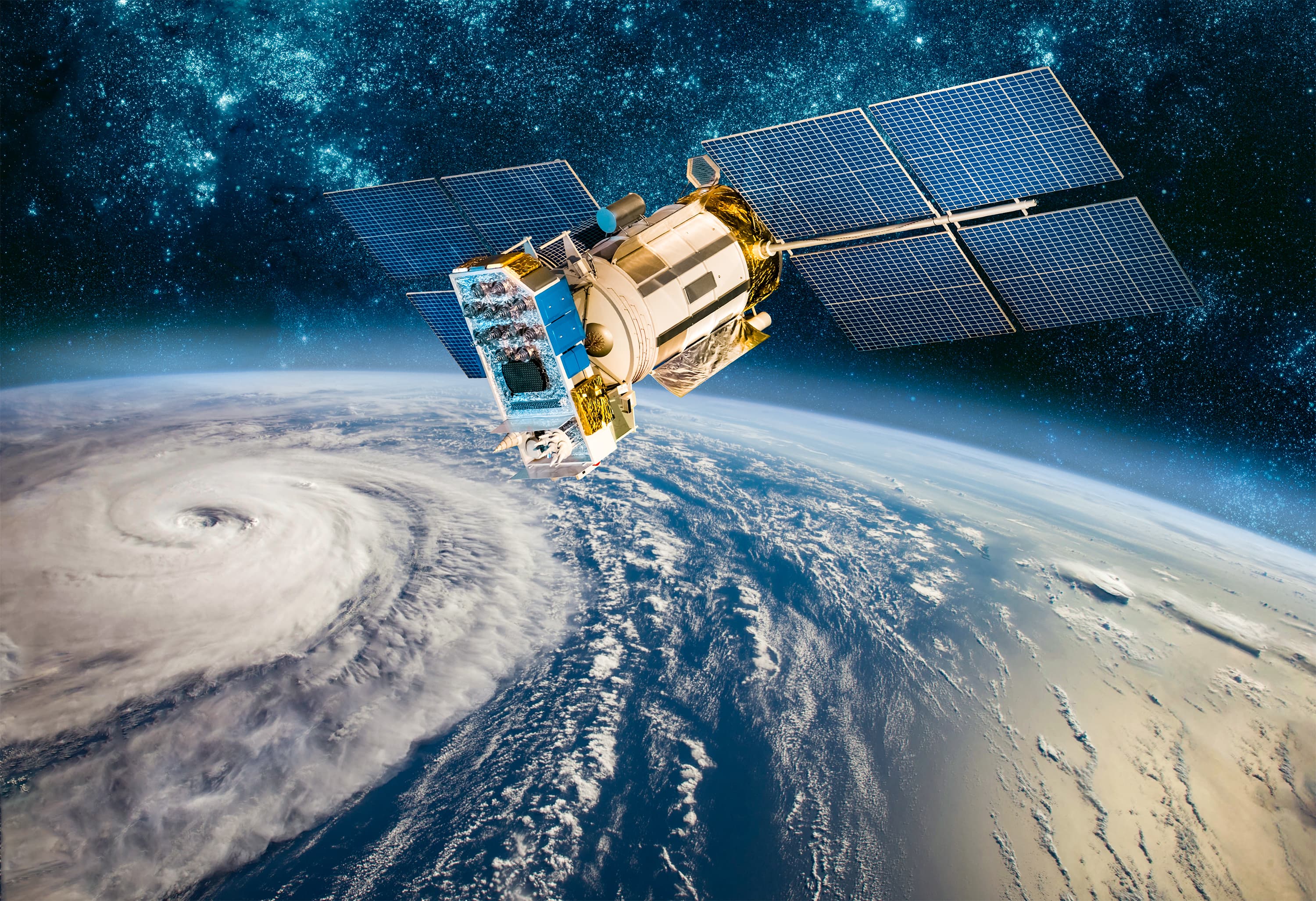 Для более точного составления прогноза погоды используют данные, полученные с искусственных спутников Земли.
Домашнее задание
Параграф 36 прочитать, вопросы 5,6 стр. 122 (письменно), записи в тетради.